স্বাগতম
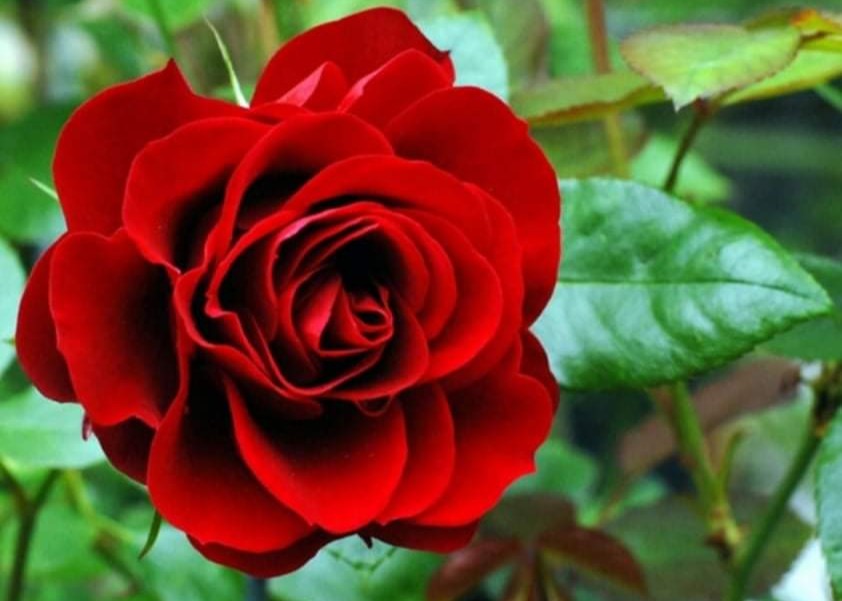 শিক্ষক পরিচিতি
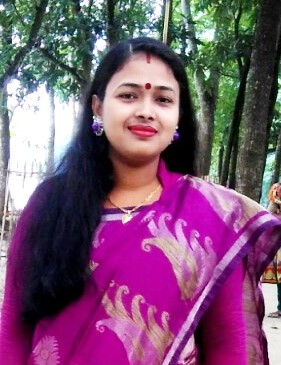 নামঃ মঞ্জু রানী পাল
সহকারী শিক্ষক
৬১ নং গোবরা সরকারি প্রাথমিক বিদ্যালয়
নড়াইল সদর, নড়াইল।
E-mail : manju050986@       gmail.com
পাঠ পরিচিতি
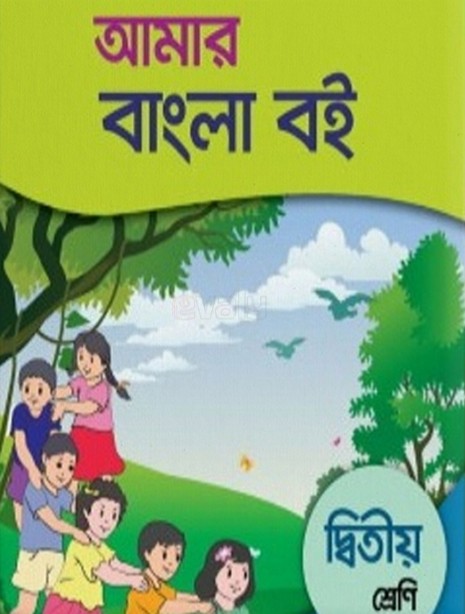 শ্রেণিঃ দ্বিতীয় ।
বিষয়ঃ বাংলা ।
পাঠ শিরোনামঃ আমাদের দেশ ।
পাঠ্যাংশঃআমাদের দেশটারে - - - মেঘের ছায়ায় ।
সময়ঃ ৪৫ মিনিট ।
শিখনফলঃ
২.২.২  কবিতার বিষয়ে প্রশ্নের উত্তর বলতে পারবে।
২.২.২ প্রমিত উচ্চারণে কবিতা আবৃত্তি করতে পারবে।
২.১.২ পাঠ্যপুস্তকের কবিতা লিখতে পারবে।
২.৩.২ কবিতা সংশ্লিষ্ট প্রশ্নের উত্তর লিখতে পারবে।
এসো আমরা কিছু ছবি দেখি
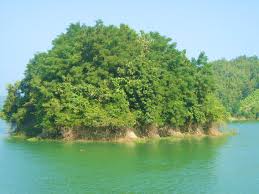 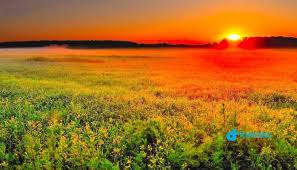 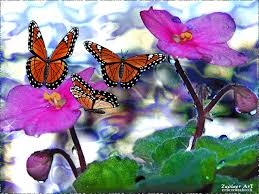 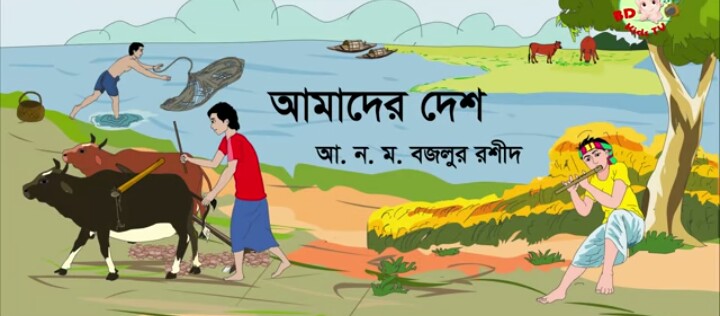 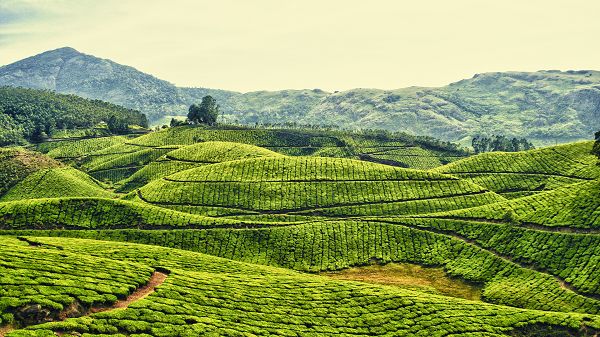 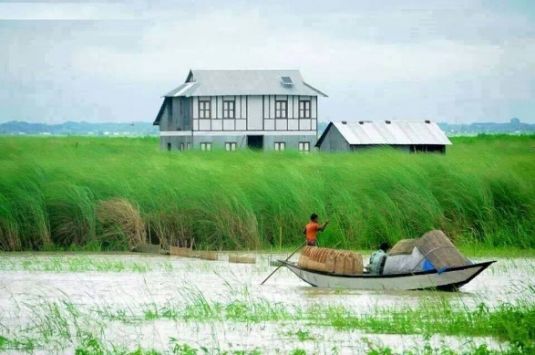 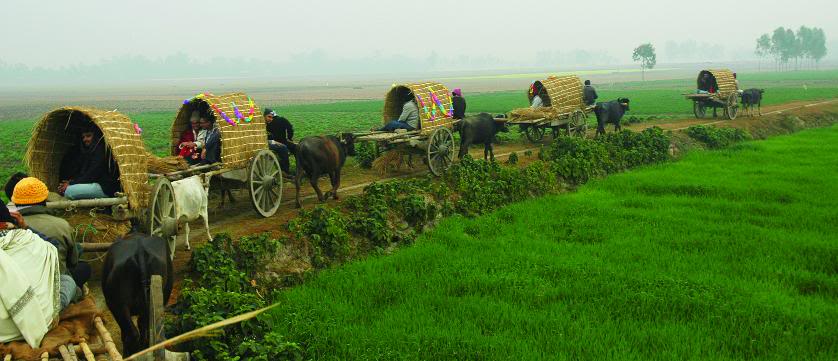 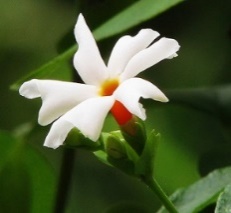 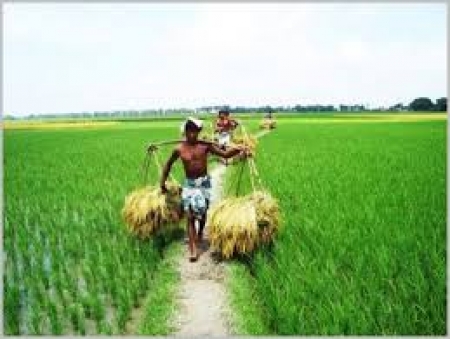 আমাদের দেশ তারে কত ভালোবাসি
সবুজ ঘাসের বুকে শেফালির হাসি ,
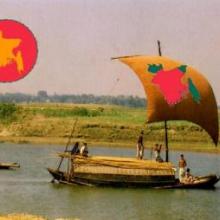 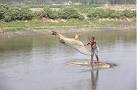 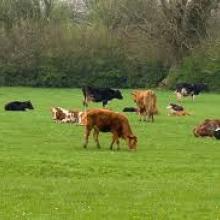 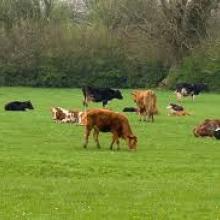 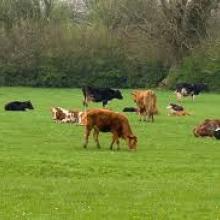 মাঠে মাঠে চড়ে গরু নদী বয়ে যায় 
জেলে ভাই ধরে মাছ মেঘের ছায়ায়।
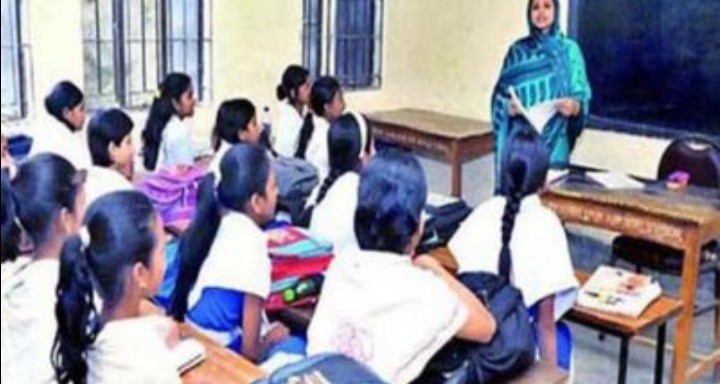 শিক্ষকের পাঠ
নতুন শব্দগুলো জেনে নিই
শেফালি -  শিউলি ফুল ।               

বেলা  –      সময় । 

হেলা   –     অবহেলা ।
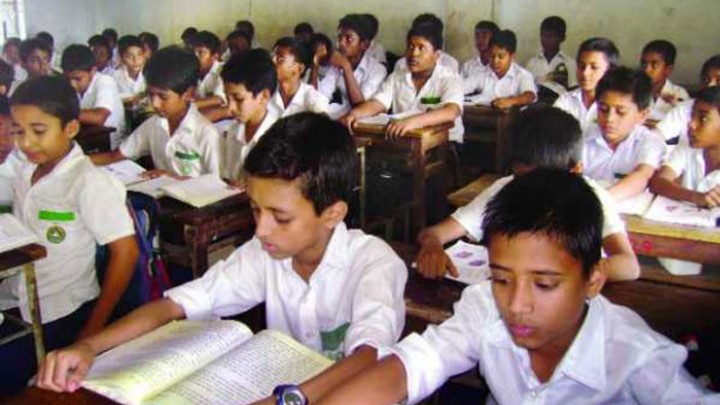 পাঠ্য বইয়ের সংযোগ
দলীয় কাজ
লাল দল,নীল দল,সাদা দল,সবুজ দল
প্রতিটি দল থেকে একজন করে পাঠ্যাংশটুকু প্রমিত উচ্চারণে আবৃত্তি কর এবং দলের অন্য সদস্যরা মনযোগ সহকারে শোন। এভাবে প্রতিটি দলে পর্যায়ক্রমে সবাই পাঠ্যাংশটুকু আবৃত্তি কর এবং  সবাই শোন।
জোড়ায় কাজ
ঘরের ভিতরের শব্দগুলো খালি জায়গায় বসিয়ে বাক্য তৈরি কর।
ভালোবাসি
বয়ে
ক) আমাদের দেশ তারে কত   ---------।
(খ) নদী -------- যায়।
একক কাজ
নিচের প্রশ্নগুলোর উত্তর লিখঃ
ক) গরু কোথায় চরে?
খ) জেলে ভাই কী করেন?
গ) আমাদের দেশের নাম কি?
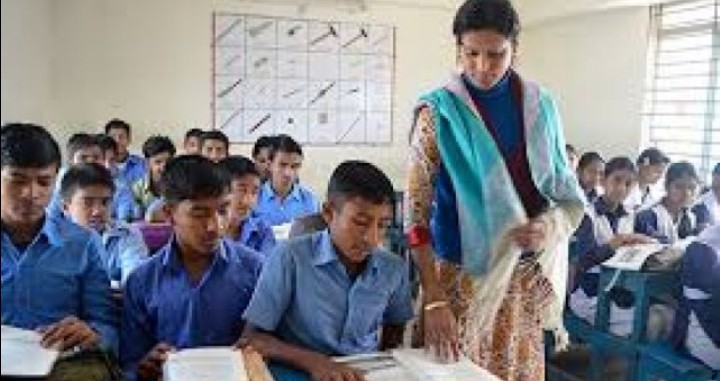 দলীয় কাজ পর্যবেক্ষণ
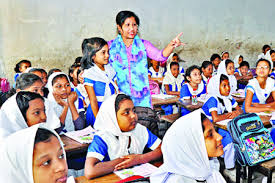 অপারগ শিশুদের পারগ শিশু দ্বারা নিরাময় ব্যবস্থা করবো অথবা  আমি নিজে পাঠটি পড়তে শিক্ষার্থীদের সহায়তা করবো।
বাড়ির কাজঃ
আমাদের দেশ কবিতাটি বাড়ি থেকে লিখে নিয়ে আসবে।
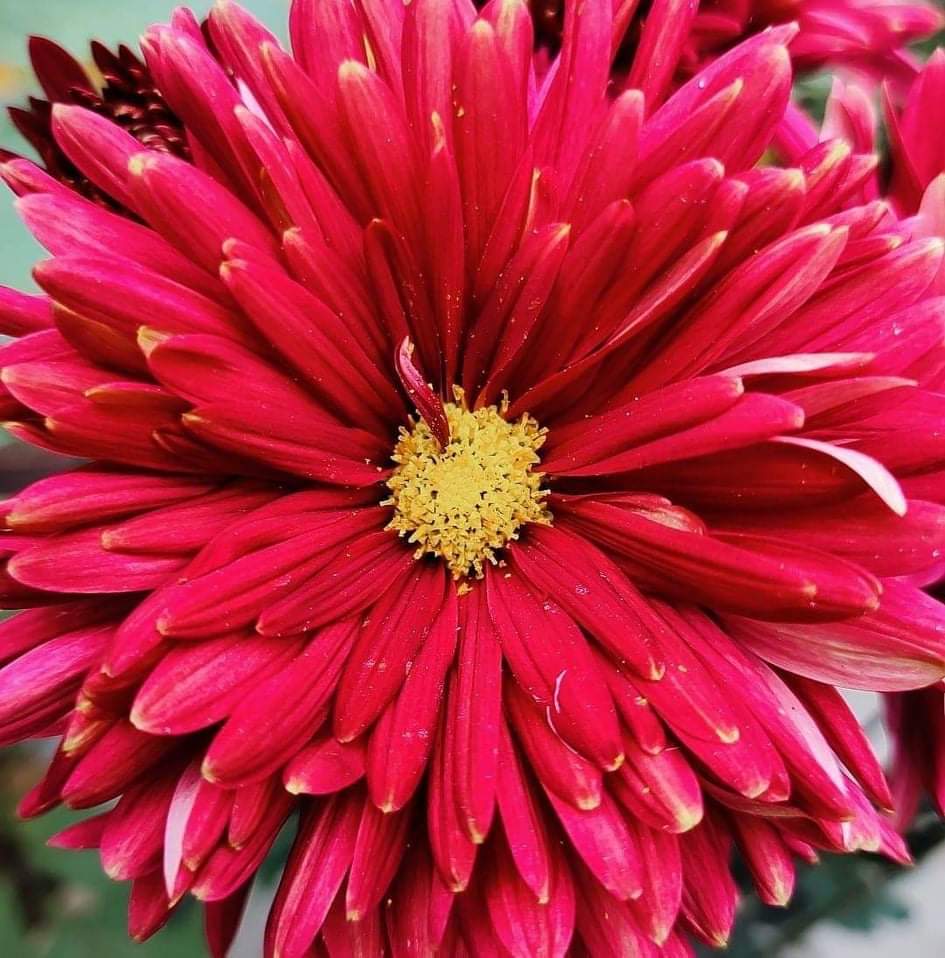 সবাইকে ধন্যবাদ